Logic
X. Zhang, 
Fordham Univ.
1
Motivating example
Four machines A, B, C, D are connected on a network. It is feared that a computer virus may have infected the network. Your security team makes the following statements:
If D is infected, then so is C.
If C is infected, then so is A.
If D is clean, then B is clean but C is infected.
If A is infected, then either B is infected or C is clean.
Based on these statements, what can you conclude about status of the four machines?
2
Smullyan’s Island Puzzle
You meet two inhabitants of Smullyan’s Island (where each one is either a liar or a truth-teller).
A says, “Either B is lying or I am”
B says, “A is lying”
Who is telling the truth ?
3
Symbolic logic
Subjects: statements that is either true or false, i.e., propositions
Understand relations between statements
Equivalent statement:  can we simplify and therefore understand a statement better ?
Contradictory statements: can both statements be true ?
Reasoning:  does a statement follow from a set of hypothesis ?
Application: solve logic puzzle,  decide validity of reasoning/proof …
4
Roadmap
Simple Proposition
Logic operations & compound proposition
Unary operation: negation
Binary operation: conjuction (AND) , disjuction (OR),  conditional (    ) , biconditional (     )
Evaluating order & truth table
Tautology, contradiction, equivalence
Logic operation laws 
Applications:  solving logic puzzles
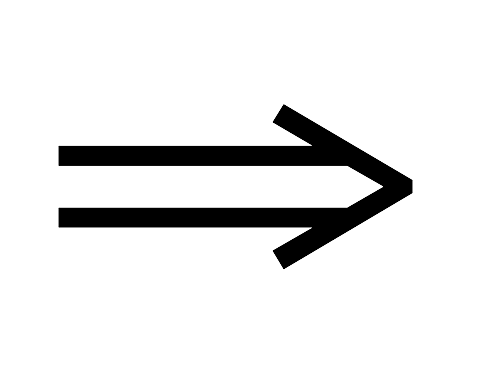 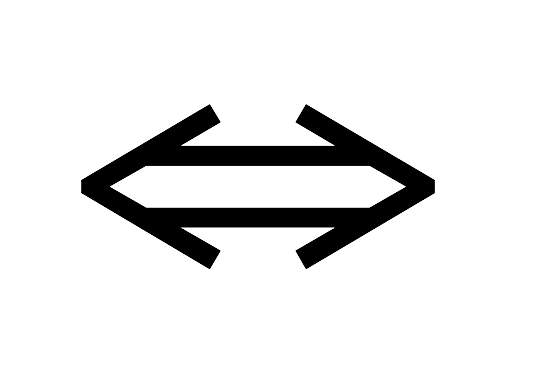 5
Proposition
Proposition: a statement which is either true or false
For example:
Ten is less than seven.
There are life forms on other planets in the universe.
A set of cardinality n has 2n subsets.
The followings are not propositions:

How are you ? 
x+y<10
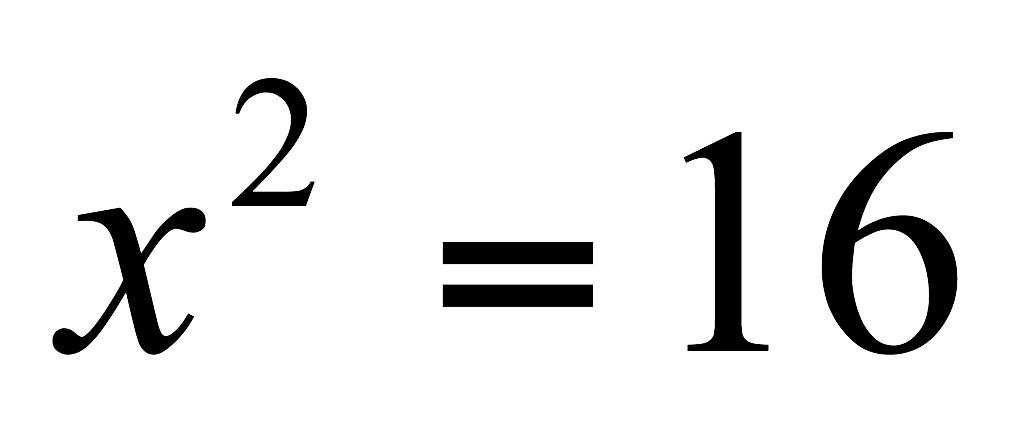 6
Proposition
If a proposition is true, we say it has a truth value of true; otherwise, we say it has a truth value of false.
a lower case letter is used to represent a proposition
Let p stands for “Ten is smaller than seven”
p has truth value of false, i.e., F.
Analogy to numerical algebra
Variables represented by letters
Possible values for variables are {T, F}
7
Compound Proposition
One can connect propositions using “and”, “or”, “not”, “only if” …to form compound proposition:
It will not rain tomorrow.
Fishes are jumping and the cotton is high.
If the ground is wet then it rains last night.
Truth value of compound proposition depends on truth value of the simple propositions
We will formalize above connectives as operations on propositions
8
Negation
It will not rain tomorrow.
It’s not the true that it will rain tomorrow.
It’s false that it will rain tomorrow.
Negation (     ) applies to a single proposition
If p is true, then        is false
If p is false, then        is true
We can use a table to summarize :
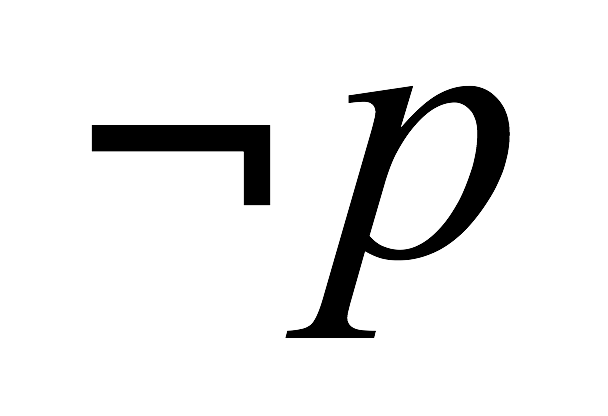 p
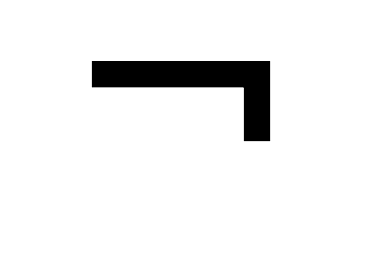 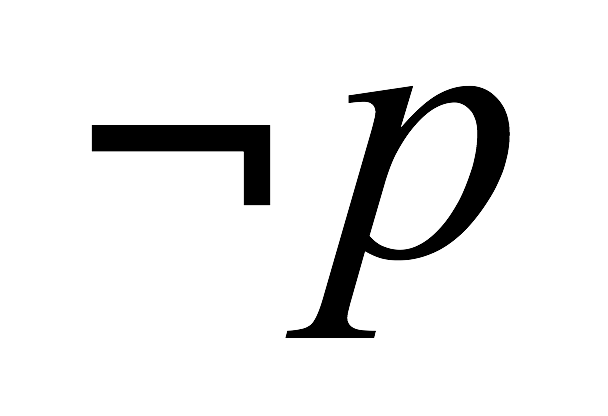 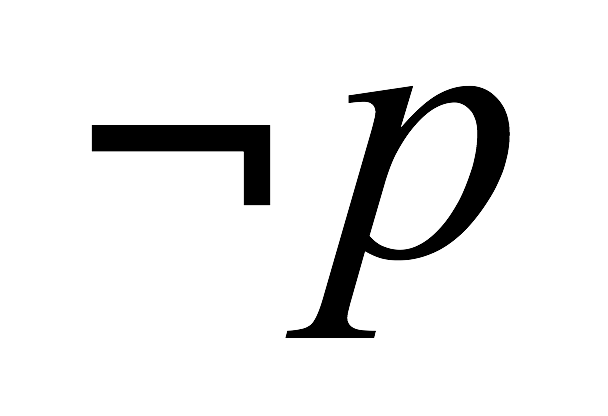 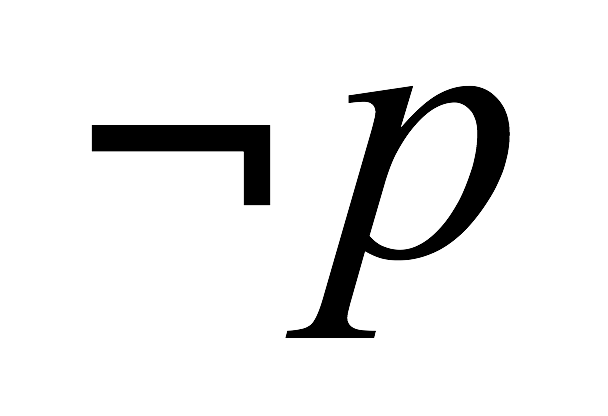 All possible values of
the input
, output/function values
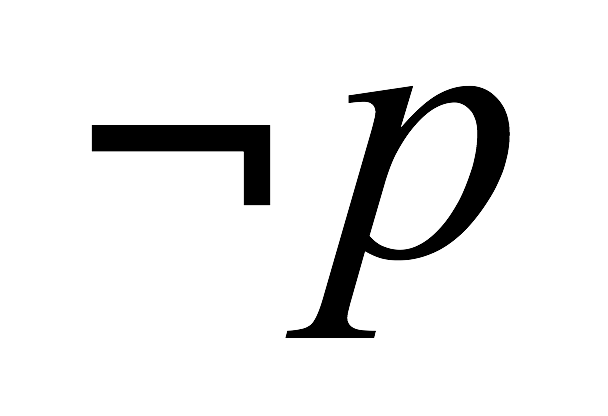 10
Truth table
Truth table: a table that defines a logic operation or function, i.e., allow one to look up the function’s value under given input values
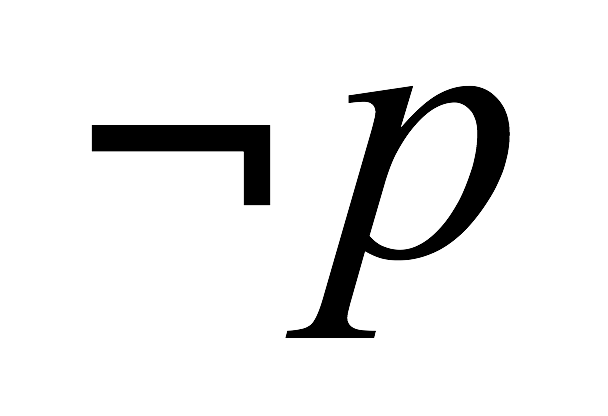 All possible values of
the input
, output/function values
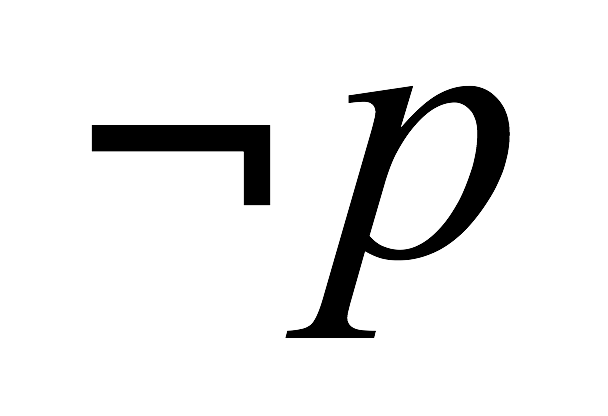 11
Logical Conjunction (AND,    )
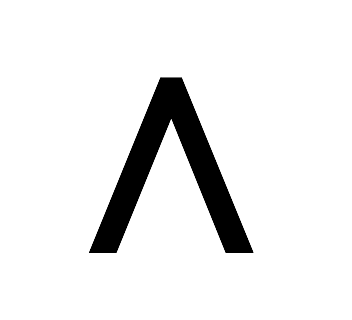 To say two propositions are both true:
Peter is tall and thin.
The hero is American and the movie is good.
The whole statement is true if both simple propositions are true; otherwise it’s false.
We use      (read as “and”) to denote logic conjuction:
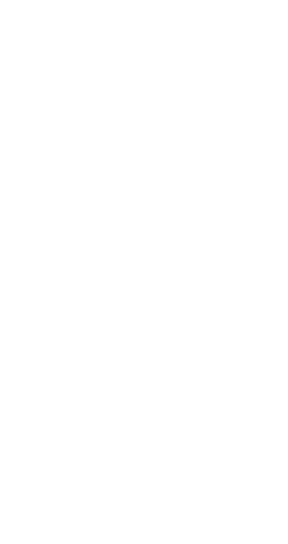 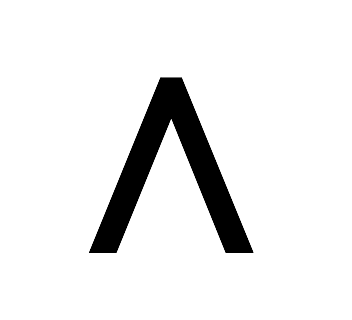 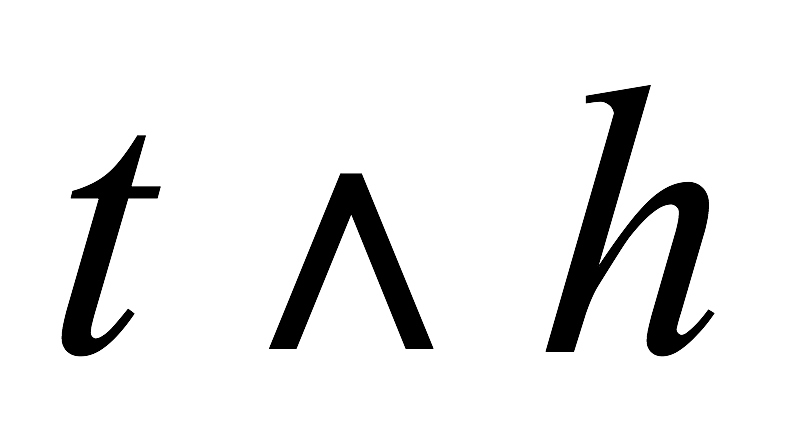 12
Recognizing conjunction connectives
English words connecting the propositions might be “but”, “nevertheless”, “unfortunately”, …. For example:
Although the villain is French, the movie is good.
The hero is not American, but the villain is French.
As long as it means that both simple propositions are true, it’s an AND operation.
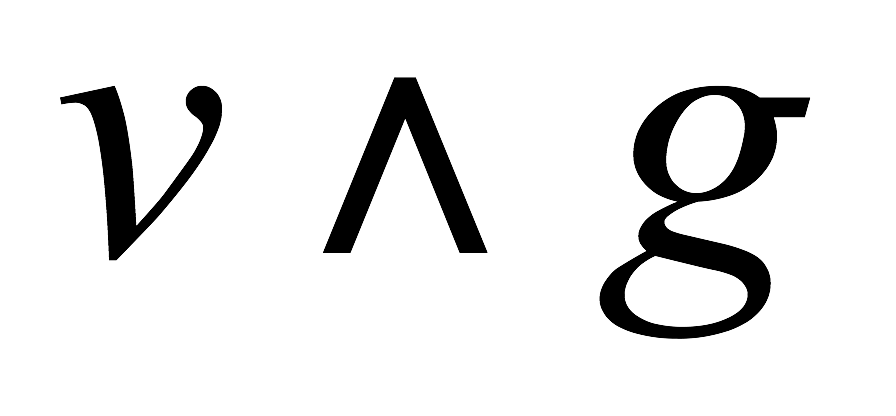 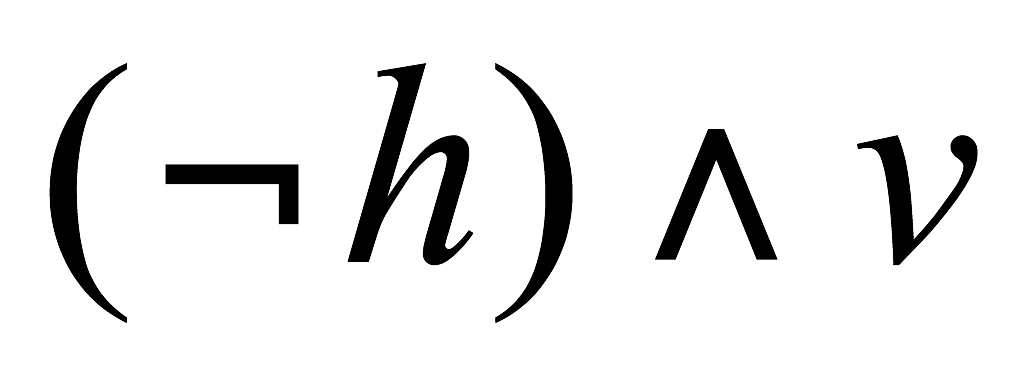 13
Practice
Introduce letters to stand for simple propositions, and write the following statements as compound propositions:
It’s sunny and cold.
The movie is not long, but it’s very interesting.
Different meaning of “OR”
“… or …, but not both”.
You may have coffee or you may have tea.
Mike is at the tennis court or at the swimming pool.
“… or …, or both”.
The processor is fast or the printer is slow.
To avoid confusion:
By default we assume the second meaning, unless it explicitly states “not both”.
15
Exclusive Or
Exclusive or (   )  : exactly one of the two statements is true, cannot both be true
I will watch movies or read a book tonight, but not both.
You may have coffee or you may have tea, but not both.
Mike is at the tennis court or at the swimming pool.
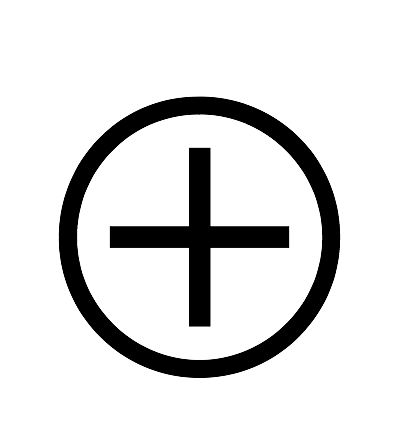 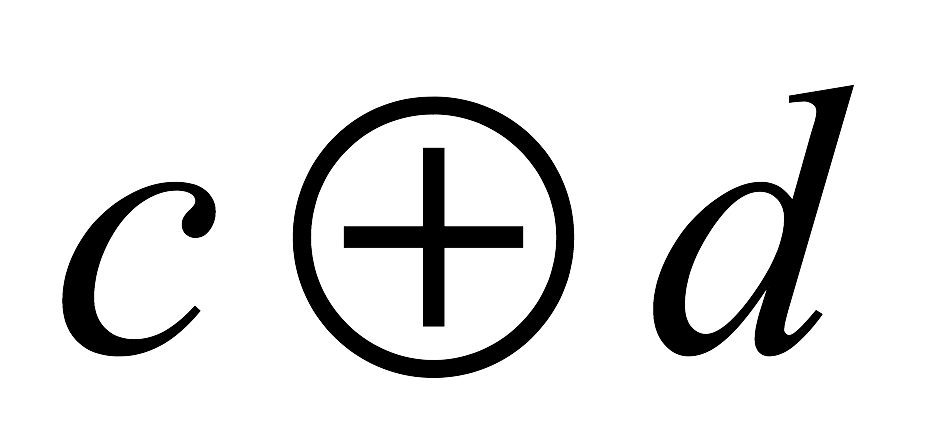 16
Logical Disjunction (Inclusive Or)
Inclusive or (   )  : at least one of the two statements is true (can be both true)
The processor is small or the memory is small.
“The process is small” (p) or “The memory is small” (m), denoted as
Truth table for inclusive or:
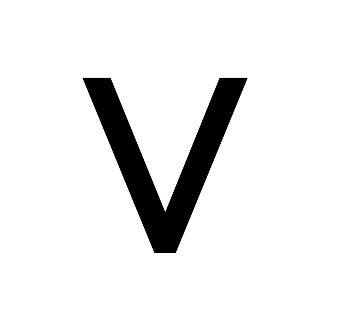 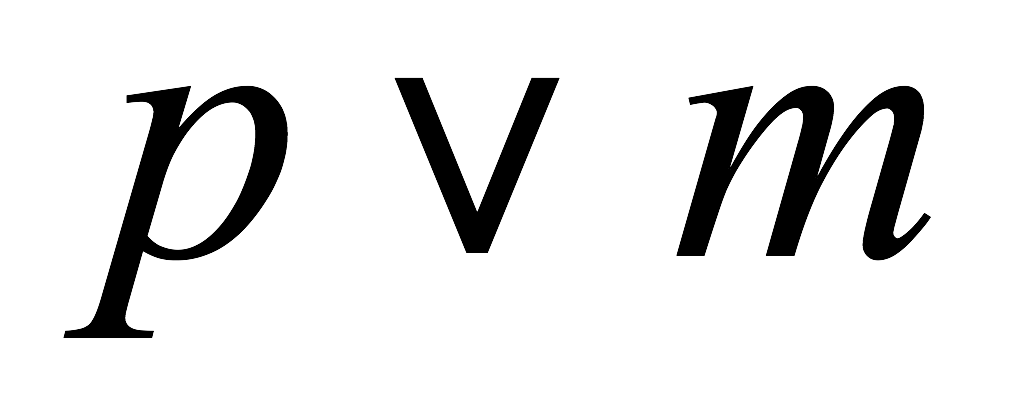 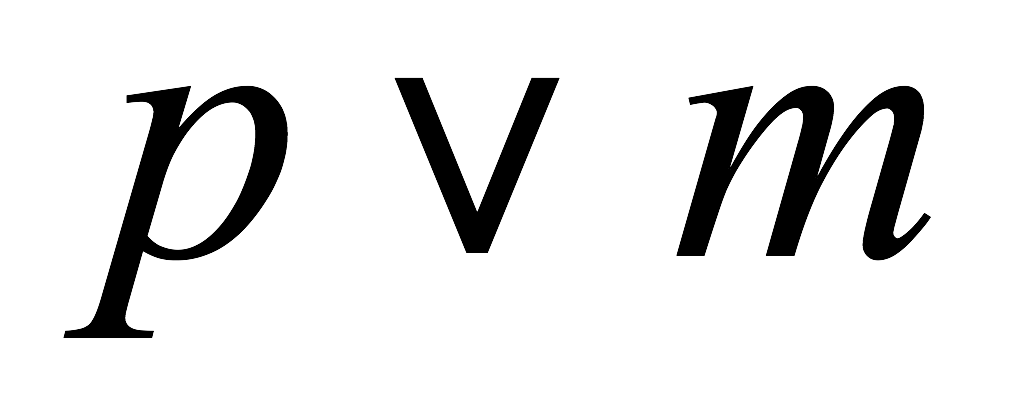 17
Outline
Simple Proposition
Logic operations & compound proposition
Unary operation: negation
Binary operation: conjuction (AND) , disjuction (OR),  conditional (    ) , biconditional (     )
Evaluating order & truth table
Logic equivalence
Logic operation laws 
Applications:  solving logic puzzles
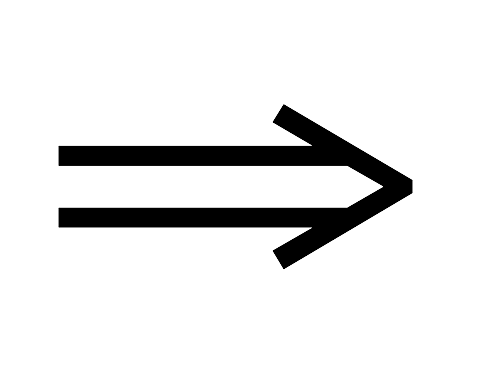 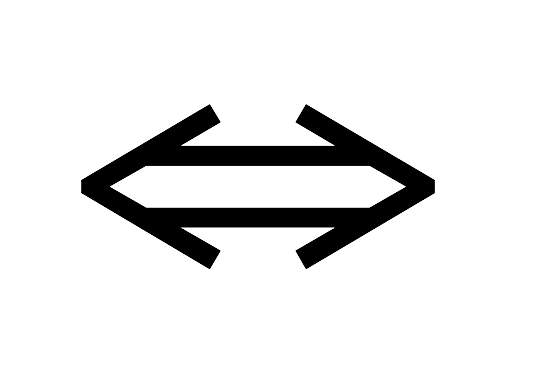 18
Logic Connection: implication/conditional
Some compound propositions states logical connection between two simple propositions (rather than their actual truthfulness)
If it rains, then the ground is wet.
Logic implication statement has two parts:
If part: hypothesis
Then part: conclusion
If the hypothesis is true, then the conclusion is true. 
use      to connect hypothesis and conclusion
 logic implication is called conditional in textbook
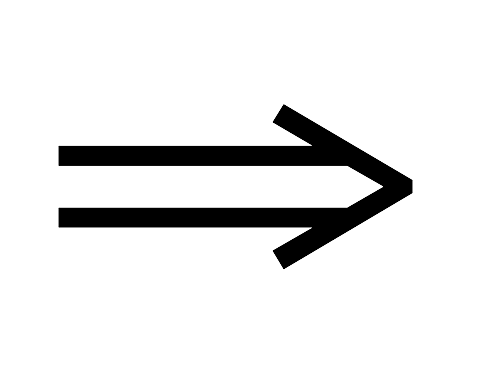 19
Truth table for logic implication
“If I am elected, then I will lower the taxes next year”.
e:  I am elected.
l: I lower the taxes next year. 
i.e., if e is true, then l must be true. 
We use               to denote this compound statement.
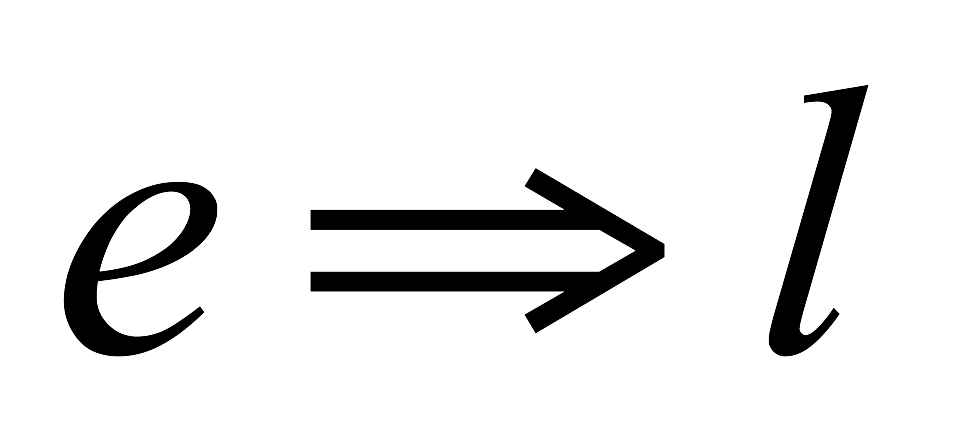 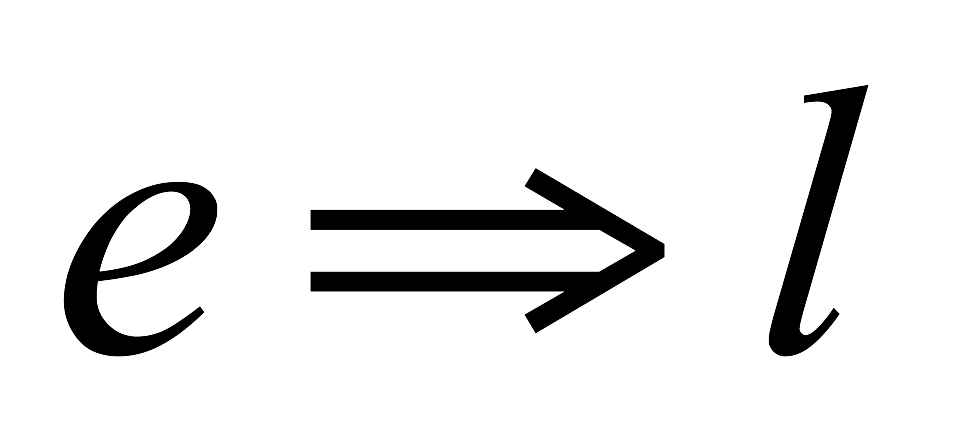 20
Understand logic implication
Under what conditions, the promise is broken, i.e., the statement is false ?
When I am elected, but I do not lower the taxes next year.
For all other scenarios, I keep my promise, i.e., the statement is true.
I am elected, and lower the taxes next year
I am not elected,  I lower the taxes next year.
I am not elected,  I do not lower the taxes next year.
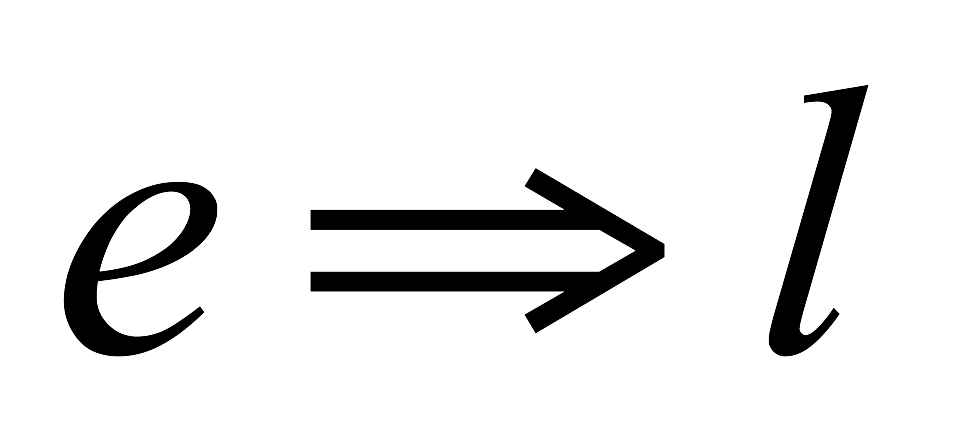 21
Many different English Expressions
In spoken language, there are many ways to express implication (if … then…)
It rains, therefore the ground is wet.
Wet ground follows rain.
As long as it rains, the ground is wet.
Rain is a sufficient condition for the ground to be wet.
When translating English to proposition forms
Rephrase sentence to “if …. Then…” without change its meaning
22
Example: from English to Proposition form
Write the following in proposition form:
A British heroine is a necessary condition for the movie to be good.
b: “The heroine is a British”.
m: “The movie is good”
The heroine needs/has to be a British for the movie to be true.
If the movie is good, then the heroine is a British.
So the propositional form is
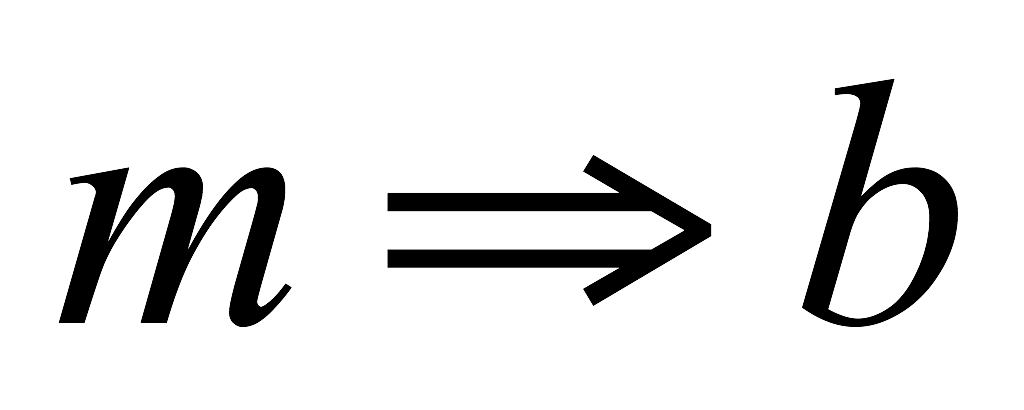 23
Write following in propositional forms:
If the movie is good, only if the hero is American.


A good diet is a necessary condition for a healthy cat.

A failed central switch is a sufficient condition for a total network failure.
24
Some exercises
Purchasing a lottery ticket is a ______  condition for winning the lottery.
Winning the lottery is a ______  condition for purchasing a lottery ticket.
You have to take the final exam in order to pass the CISC1100 course.
Taking the final exam is a ______ condition of passing CISC1100. 
Passing CISC1100 is a _______ condition of taking the final exam.
25
Outline
Simple Proposition
Logic operations & compound proposition
Unary operation: negation
Binary operation: conjuction (AND) , disjuction (OR),  conditional (    ) , biconditional (     )
Evaluating order & truth table
Tautology, contradiction, equivalent
Logic operation laws 
Applications:  solving logic puzzles
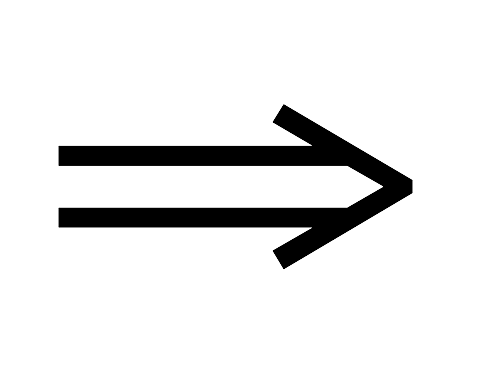 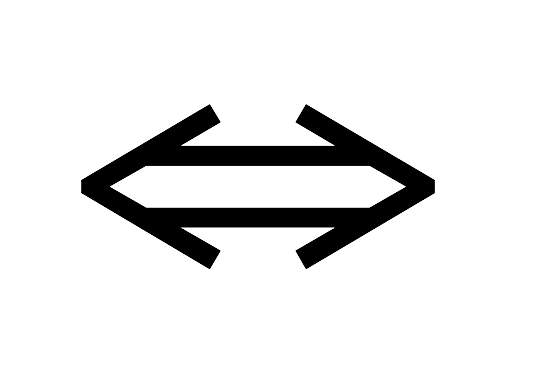 26
Complicated propositions
Connectives can be applied to compound propositions, e.g.:






The order of evaluation (book P. 43)
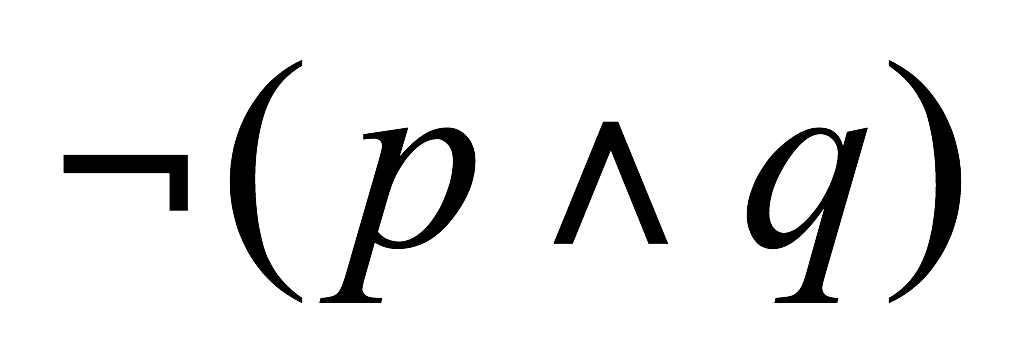 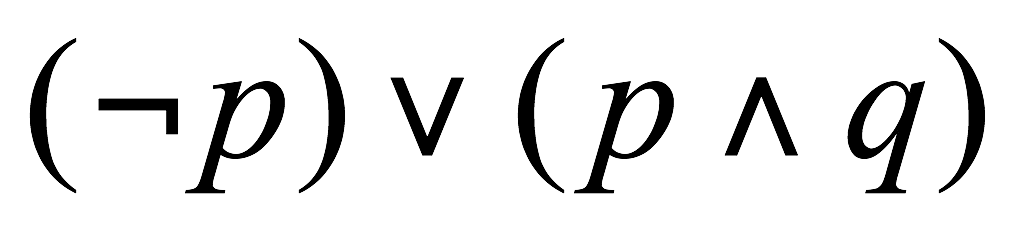 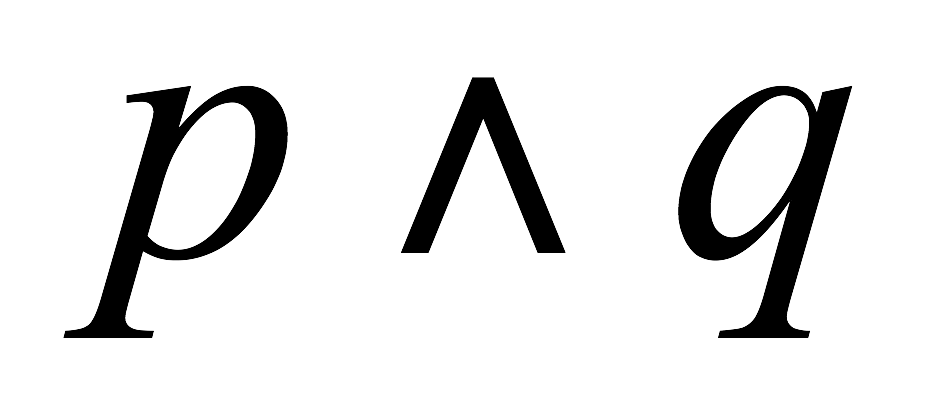 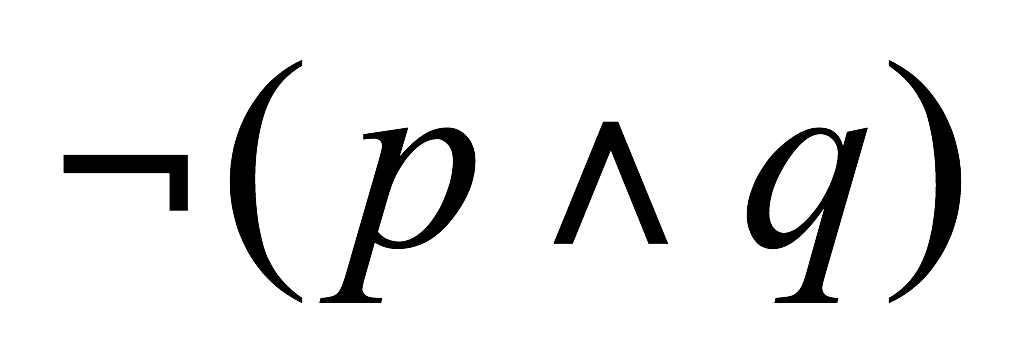 27
Writing truth table :
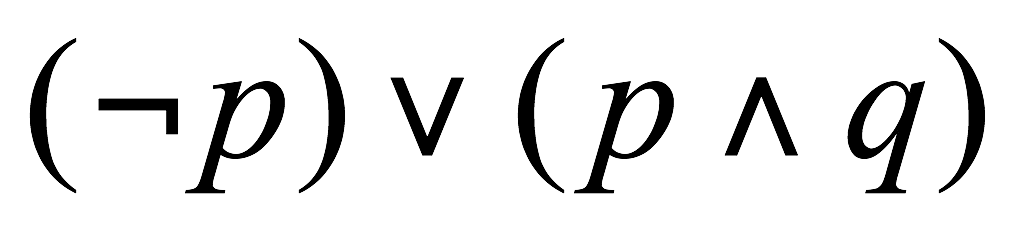 First fill in all possible input values
For 2 variables, p, q, there are 4 possible input values:






Next, create a column for each compound propositions, 
Third, fill in the columns one by one, starting from simple ones
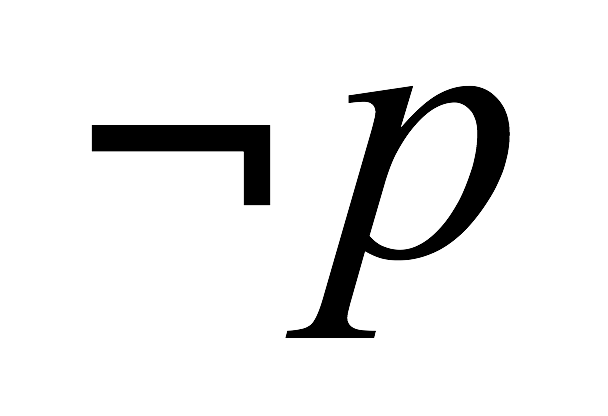 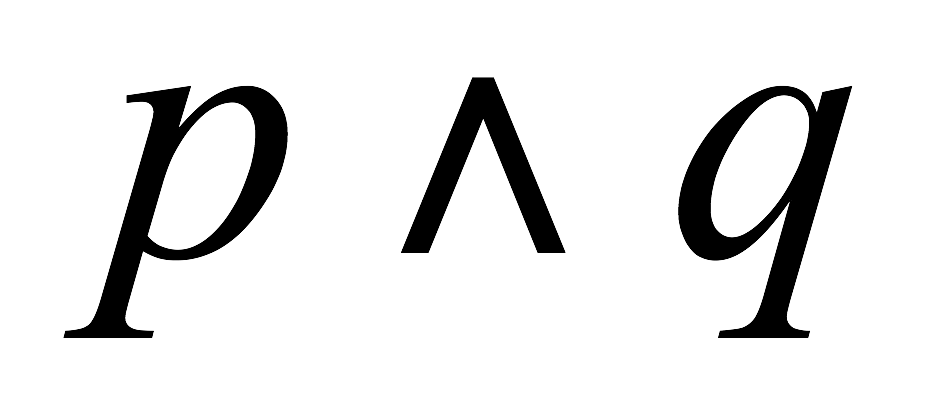 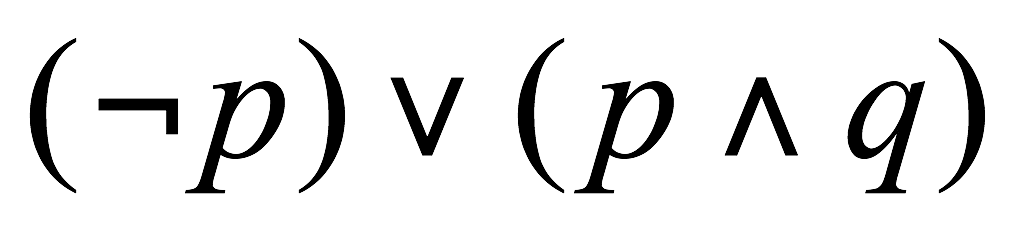 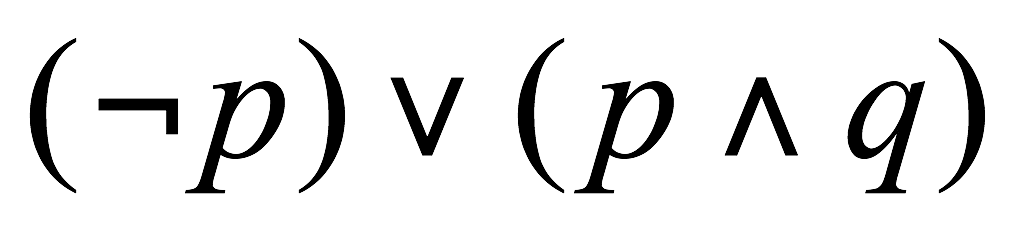 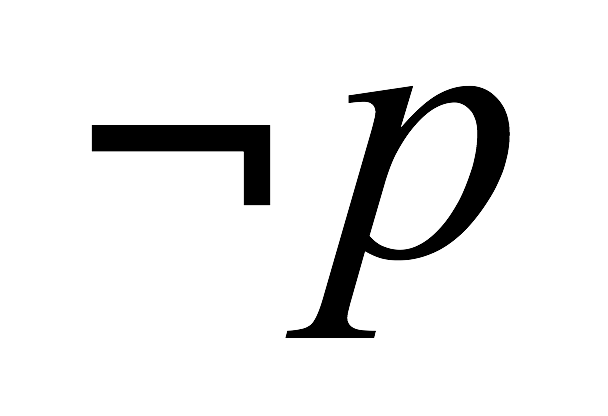 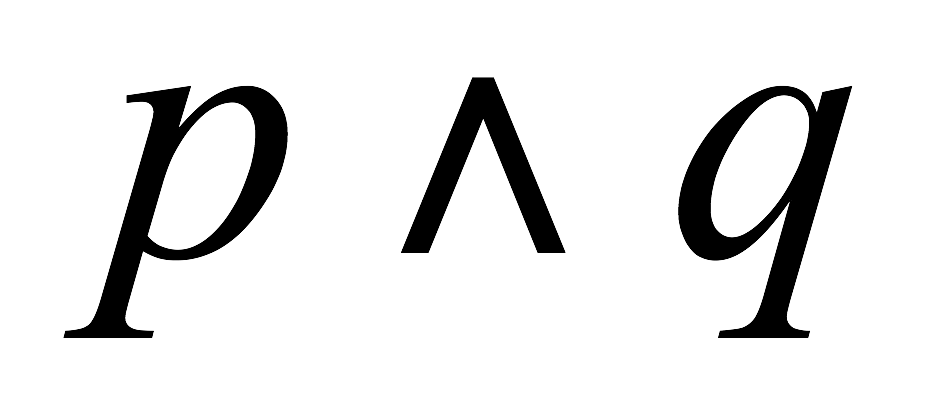 28
Input values
For a propositions with n variables
There are 2n possible input value combinations, i.e., 2n rows for the truth table
Use the following pattern to enumerate all input value combinations
The last variable follows TFTF… pattern (1)
The second last variable: TTFFTTFF… pattern (2)
The third last: TTTTFFFFTTTTFFFF...  (4)
The fourth last: TTTTTTTTFFFFFFFF … (8)
…
29
An example
For a form with 3 simple propositions
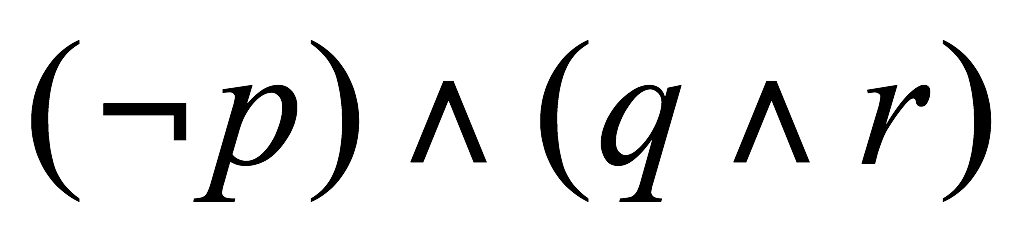 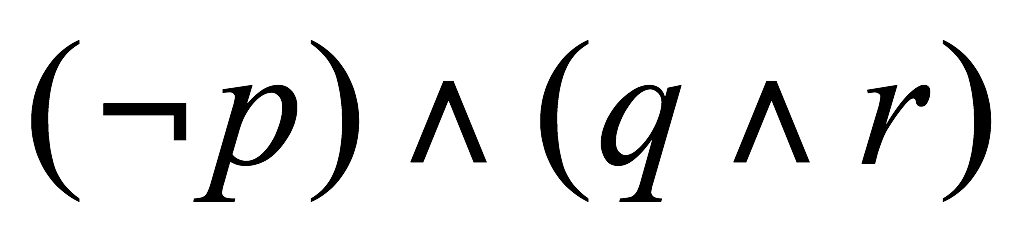 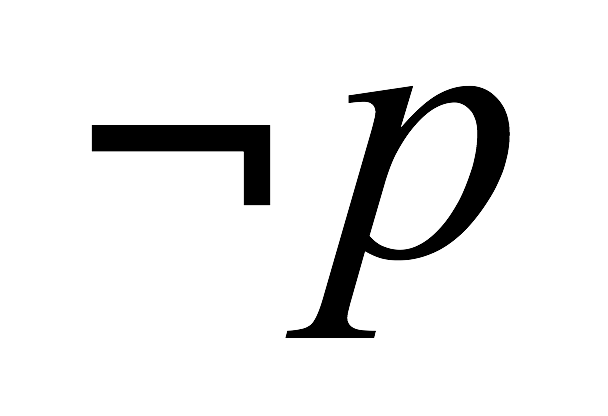 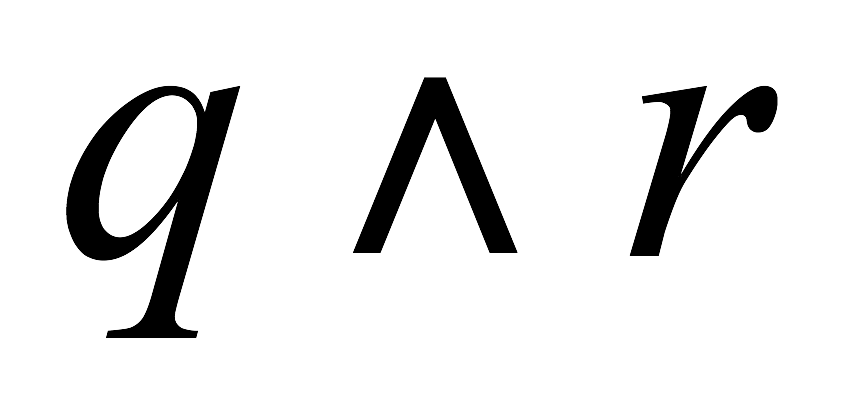 30
Practice
Introduce letters to stand for simple propositions, and write the following statements as compound propositions:
The food is good or the service is excellent.


Neither the food is good nor the service is excellent.


He is good at math, or his girl friend is and helps him.
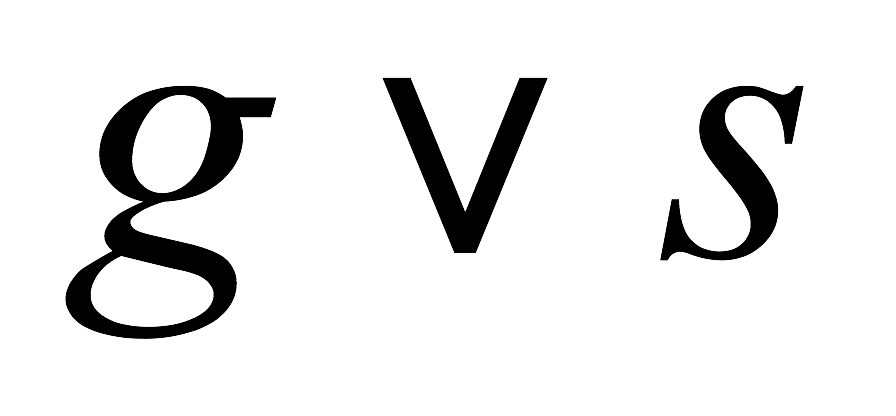 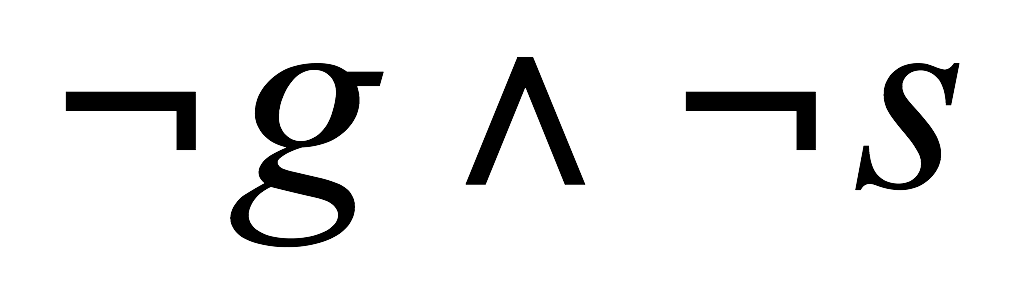 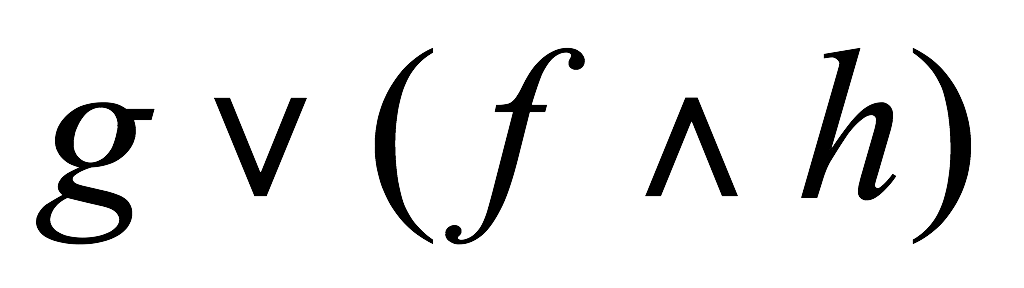 Sufficient and necessary condition
Examples: 
Lighting is sufficient and necessary condition for thunder. 


The knight will win if and only if the armor is strong.
The knight will win if the armor is strong.
The knight will win only if the armor is strong.
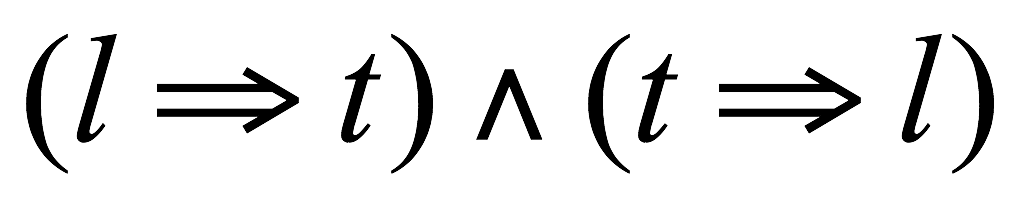 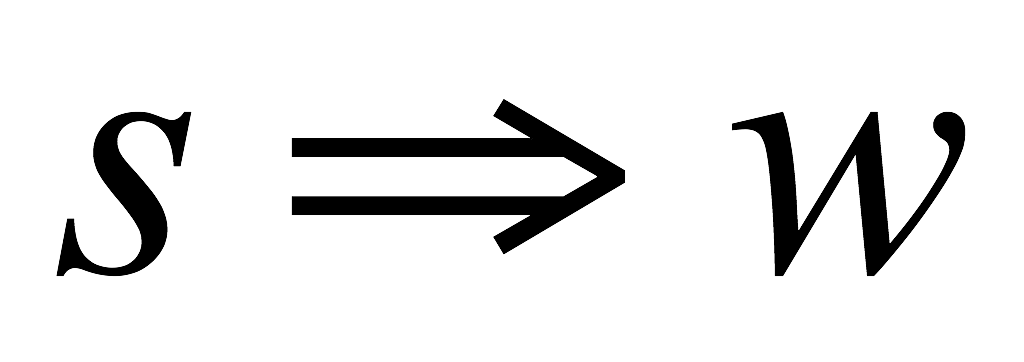 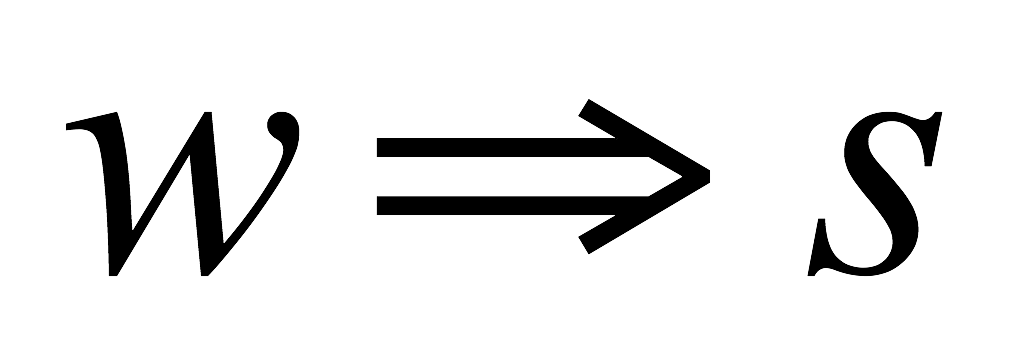 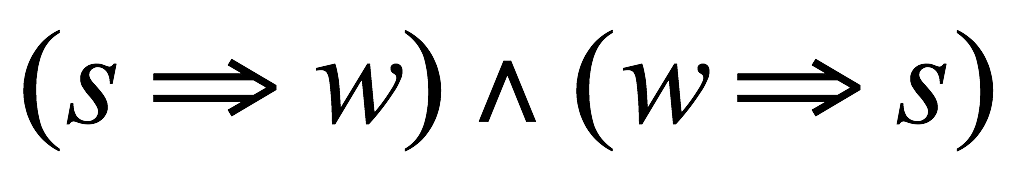 32
Biconditional connective
p if and only if q, 
p is sufficient and necessary condition of q
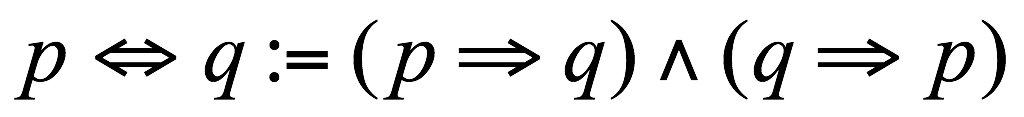 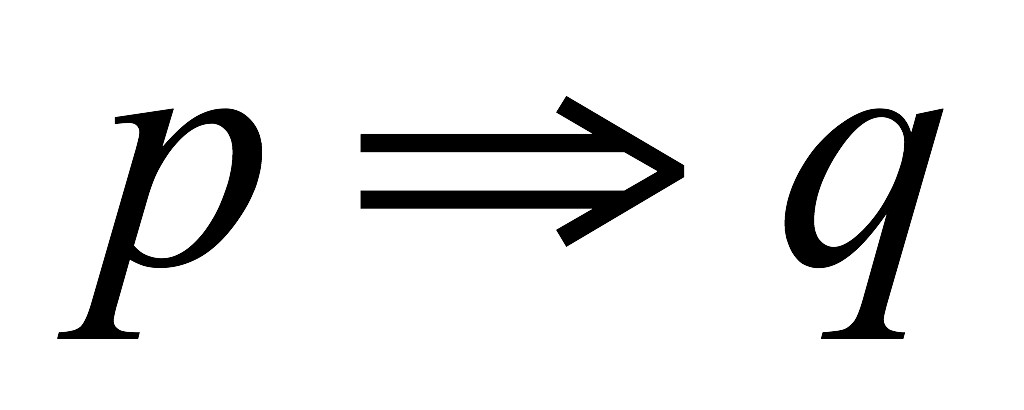 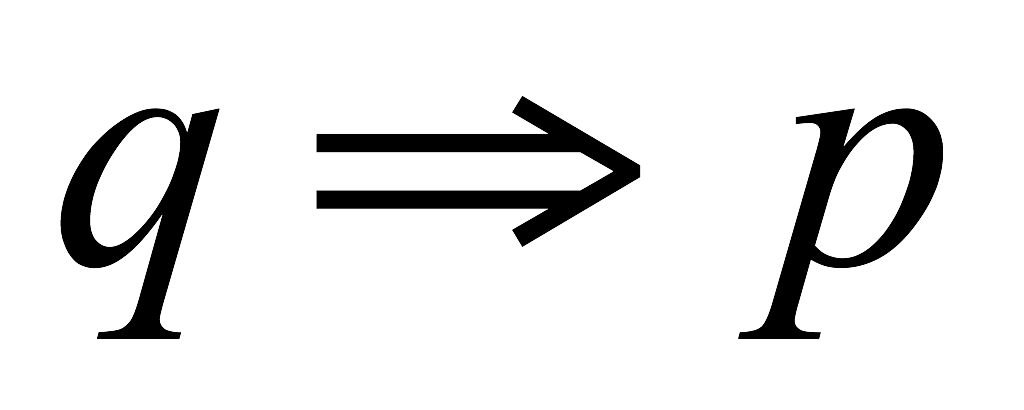 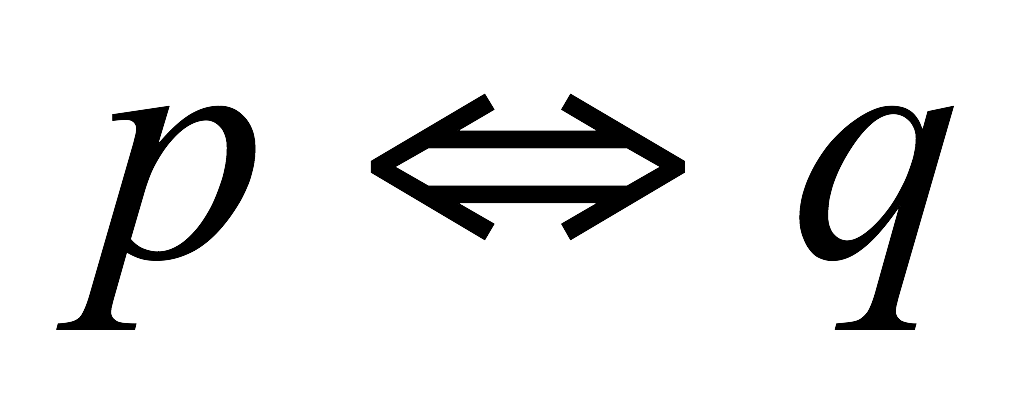 33
Precedence Rules
Parenthesized subexpressions come first
Precedence hierarchy
Negation (˥) comes next
Multiplicative operations (∧) is done before additive operations (⋁,⊕) 
Conditional-type operations (            ) are done last
In case of a tie, operations are evaluated in left-to-right order, except for conditional operator (         ) which is evaluated in right-to-left order
                                is evaluated as 

                              is evaluated as
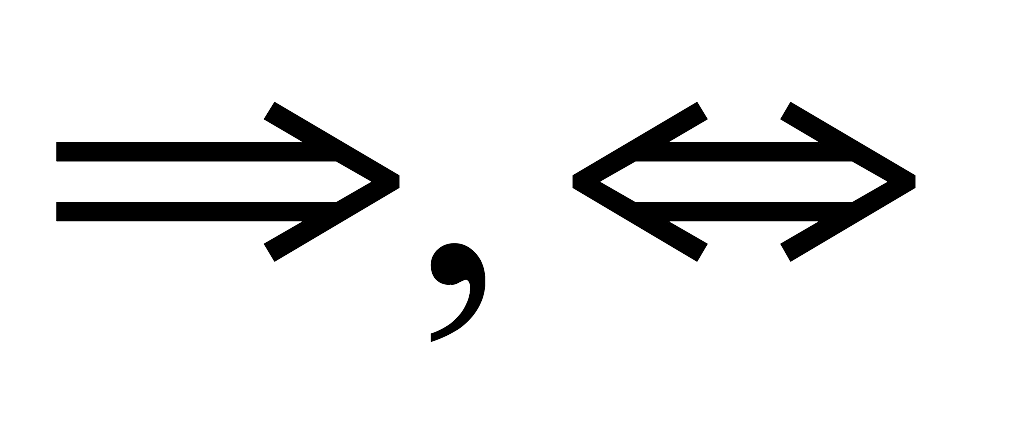 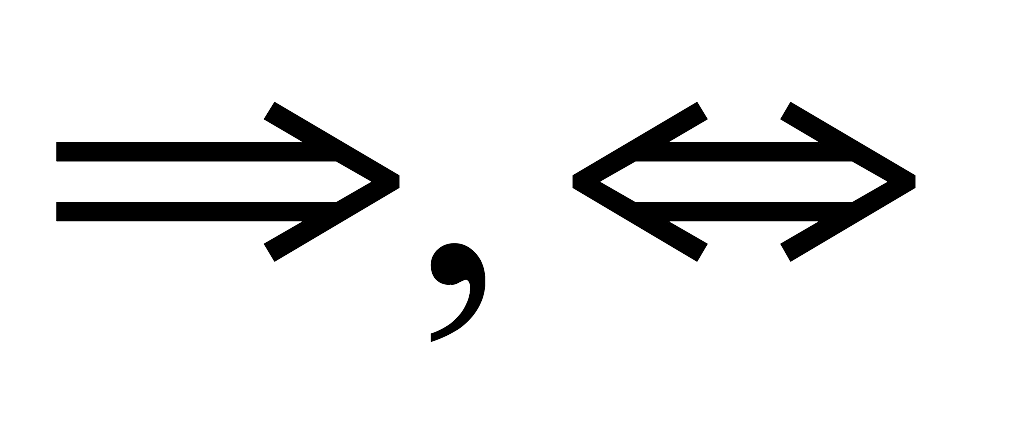 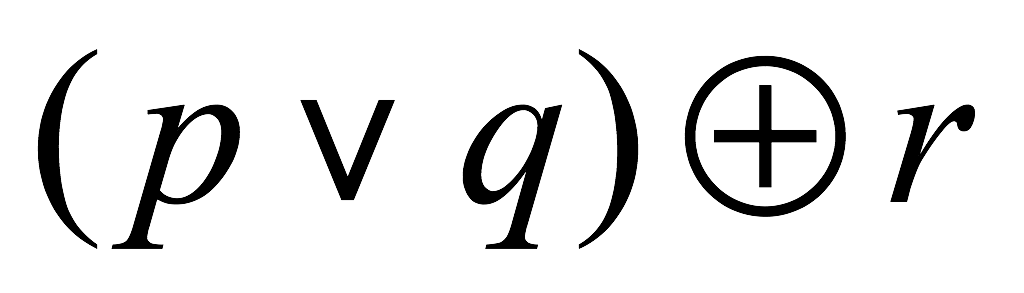 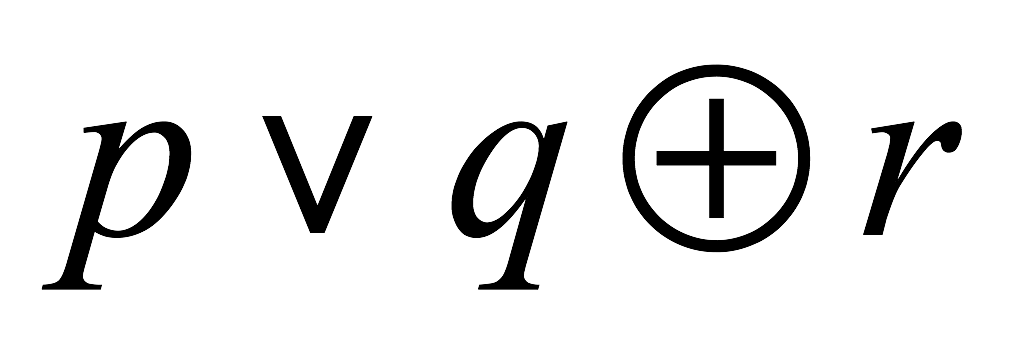 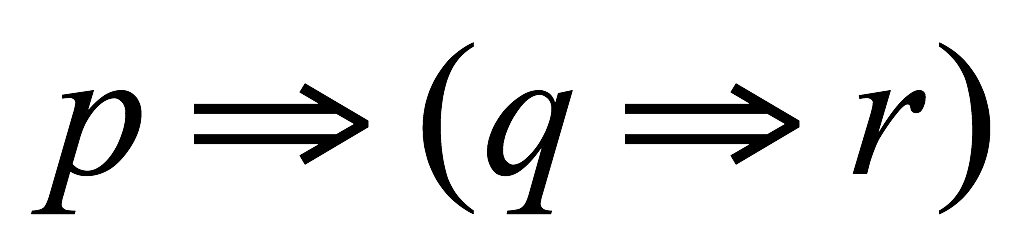 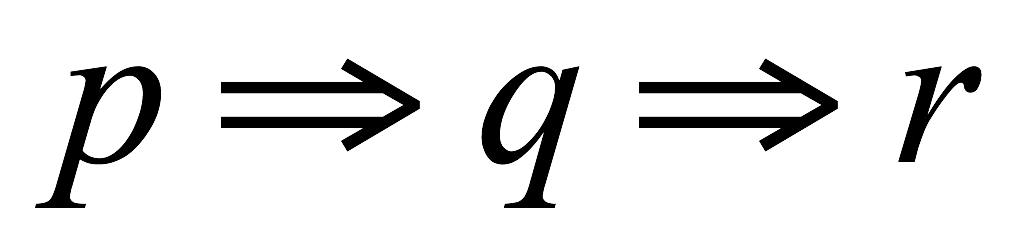 34
Outline
Simple Proposition
Logic operations & compound proposition
Unary operation: negation
Binary operation: conjuction (AND) , disjuction (OR),  conditional (    ) , biconditional (     )
Evaluating order & truth table
Propositional equivalence
Propositional identities
Applications:  solving logic puzzles
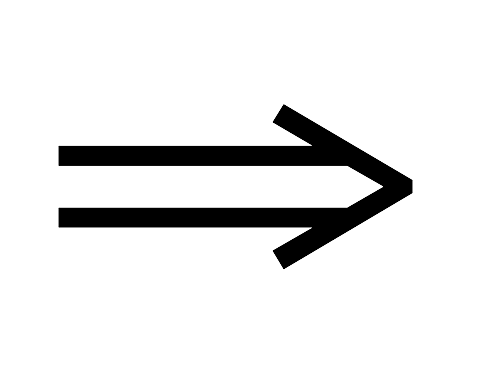 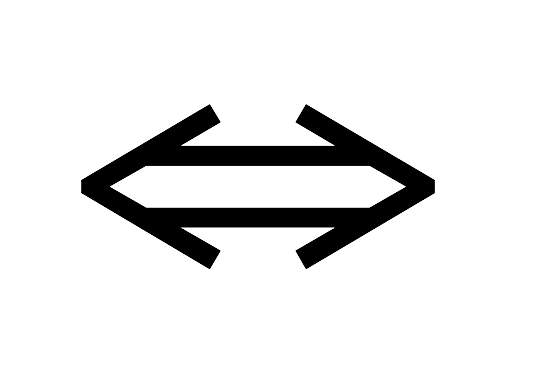 35
Logical equivalence
Two propositional forms are logically equivalent, if they have same truth value under all conditions
Analogous to algebra rules



We represent logical equivalence using 


To prove or disprove logical equivalency
Draw and Compare true tables of the two forms
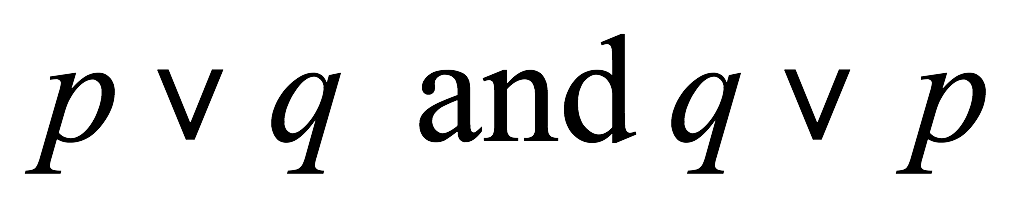 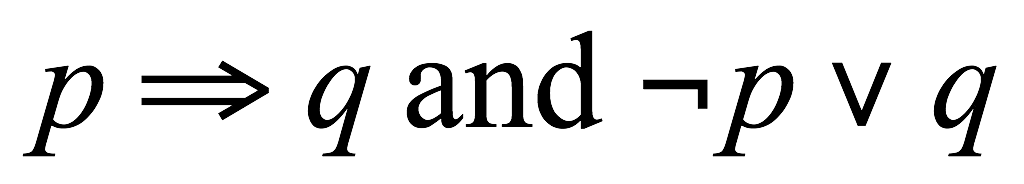 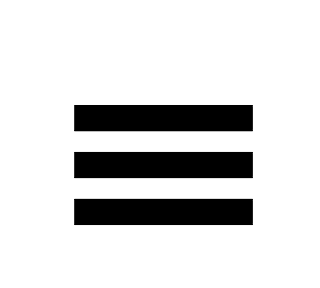 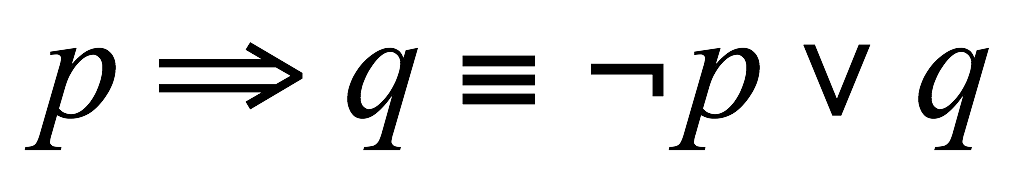 36
Logic Identities (1)
Commutative
1.
2.
 
Associative
1.
2.
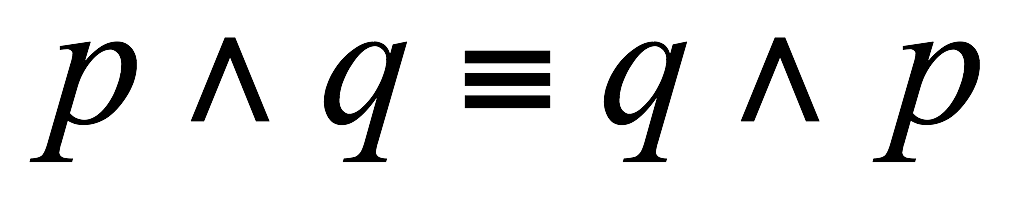 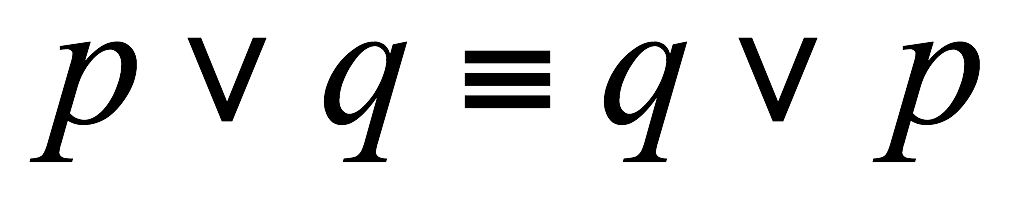 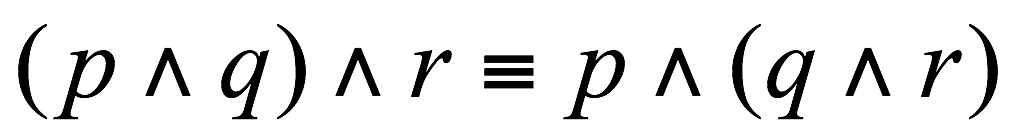 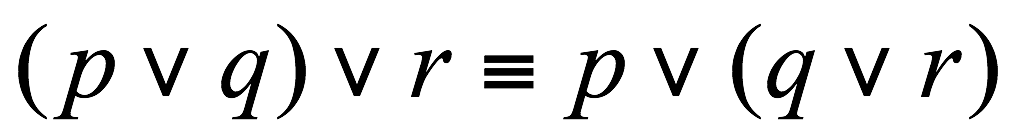 38
Logic Identities (2)
DeMorgan’s laws
1.
2.
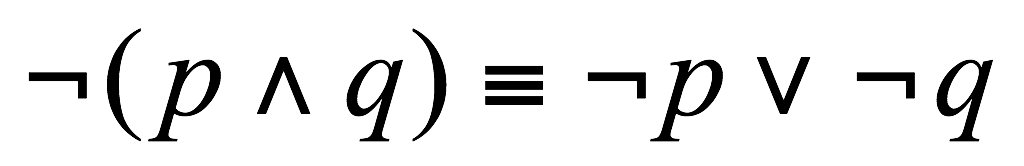 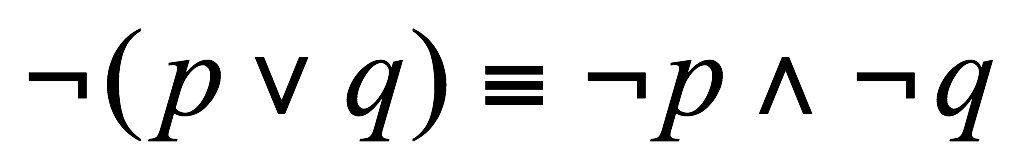 39
Logic Identities (3)
Distributive
1.
2.
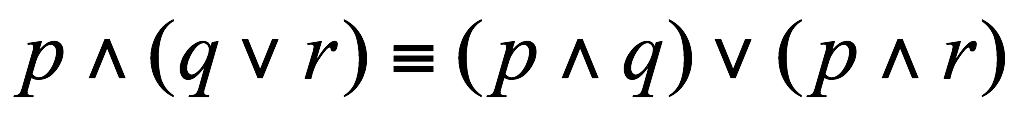 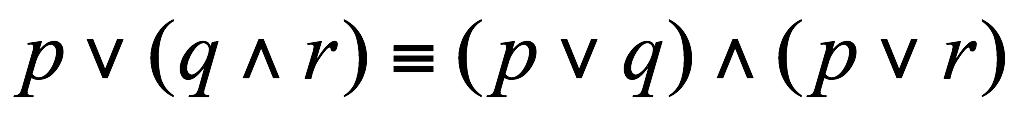 40
Logic Identities (4)
Double negative



Contrapositive
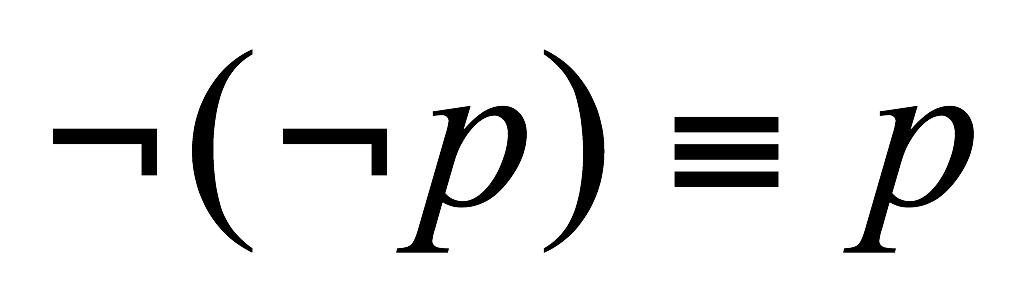 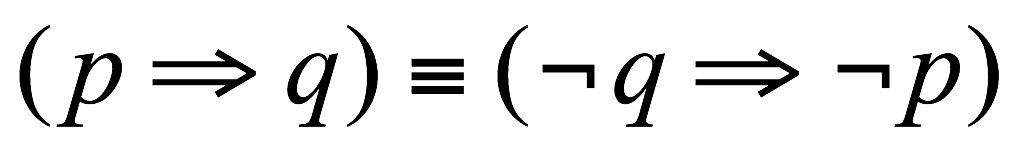 41
Simplify propositional forms
Human beings understand the simplified form much better…
Put negation closer to simple proposition
Get rid of double negation 
Simplify following propositional forms, i.e., find a simpler equivalent form















Key: apply logical equivalence rules such as DeMorgan Law, implication law, double negation …
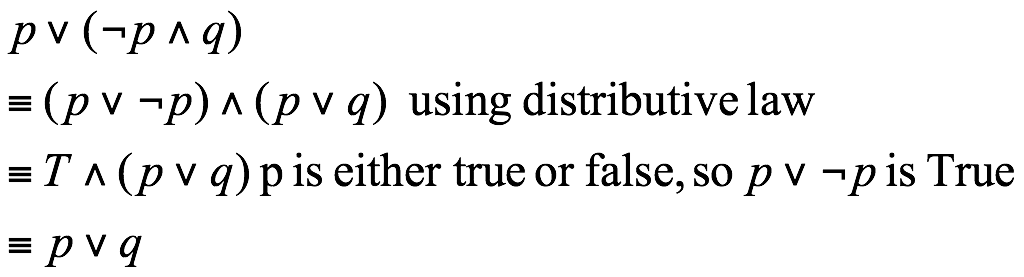 42
Simplify propositional forms (2)
Key: apply logical equivalence rules such as DeMorgan Law, implication law, double negation …
We don’t know how to directly negate a “if … then” form
First apply implication law, then use DeMorgan law:
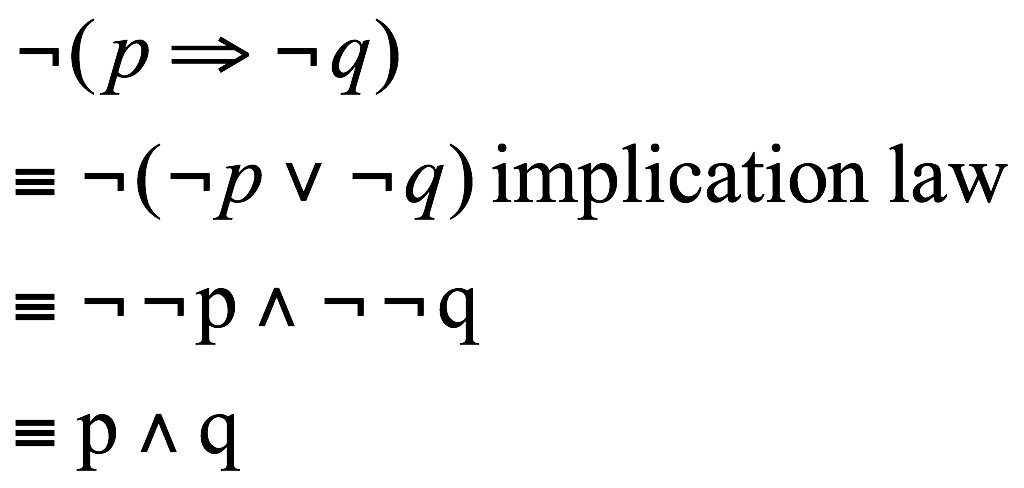 43
Outline
Simple Proposition
Logic operations & compound proposition
Unary operation: negation
Binary operation: conjuction (AND) , disjuction (OR),  conditional (    ) , biconditional (     )
Evaluating order & truth table
Propositional equivalence
Propositional identities
Applications:  solving logic puzzles
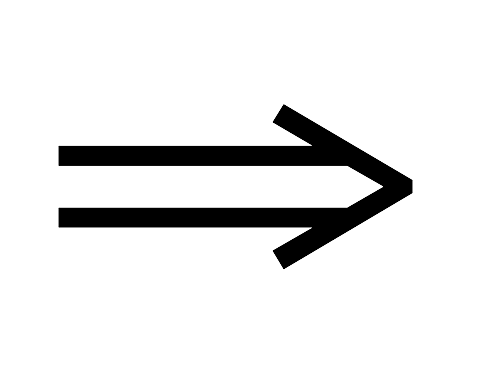 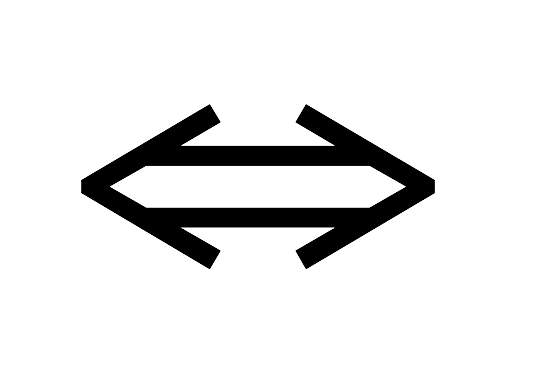 44
Solving problem using logic
Four machines A, B, C, D are connected on a network. It is feared that a computer virus may have infected the network. Your security team makes the following statements:
If D is infected, then so is C.
If C is infected, then so is A.
If D is clean, then B is clean but C is infected.
If A is infected, then either B is infected or C is clean.
45
Solving problem using logic
Four machines A, B, C, D are connected on a network. It is feared that a computer virus may have infected the network. Your security team makes the following statements:
If D is infected, then so is C.
If C is infected, then so is A.
If D is clean, then B is clean but C is infected.
If A is infected, then either B is infected or C is clean.
How many possibilities are there ?
A, B,C, D are all be clean
A, B,C are clean, D is infected,
A,B,D are clean, C is infected,
….
…
Is the first case possible ? The second ? …
46
Application of Logic
A case study
47
An example
Your friend’s comment:
If the birds are flying south and the leaves are turning, then it must be fall. Falls brings cold weather. The leaves are turning but the weather is not cold. Therefore the birds are not flying south.
Is her argument sound/valid?
48
An example
Is her argument sound/valid? 
Suppose the followings are true:
If the birds are flying south and the leaves are turning, the it must be fall.
Falls brings cold weather.
The leaves are turning but the weather is not cold.
Can one conclude “the birds are not flying south” ?
49
Reasoning & Proving
Prove by contradiction
Assume the birds are flying south, 
then since leaves are turning too, then it must be fall. 
Falls bring cold weather, so it must be cold.
But it’s actually not cold. 
We have a contradiction, therefore our assumption that the birds are flying south is wrong.
50
Indirect Proofs (Section 3.1.8)
Direct Proof vs Indirect Proof
Show that the square of an odd number is also an odd number
Suppose that m is an odd number, 
We will show that m2 is also an odd number. 
Direct Proof:  (from givens to the conclusion)
Let m=2n+1 (since m is an odd number)
Then m2=(2n+1)2=4n2+4n+1=2(2n2+2n)+1
Therefore m2 is an odd number
51
Indirect Proof technique
Proof by contradiction:
Rather than proving the conclusion is true, we assume that it is false, and see whether this assumption leads to some kind of contradiction. 
A contradiction would mean the assumption is wrong, i.e., the conclusion is true
522
Indirect Proof technique
Show that square of an odd number is also an odd number
Suppose that m is an odd number, 
We will show that m2 is also an odd number. 
Indirect Proof:
Assume m2 is an even number
As m2=m*m,  m must be an even number. This contradicts with the fact that m is an odd number. 
Therefore the assuming cannot be true, and therefore m2 is odd
532
Underlying logic laws
We can prove the following logic equivalence


Therefore, in order to prove          , we prove
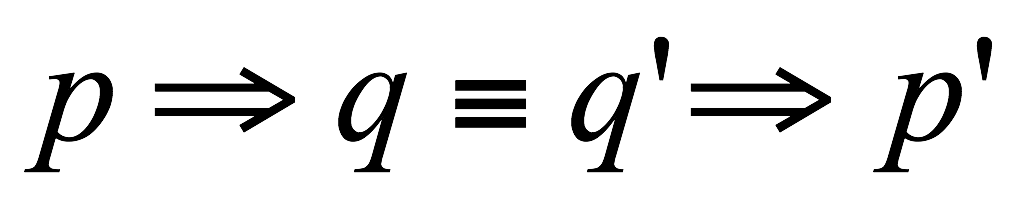 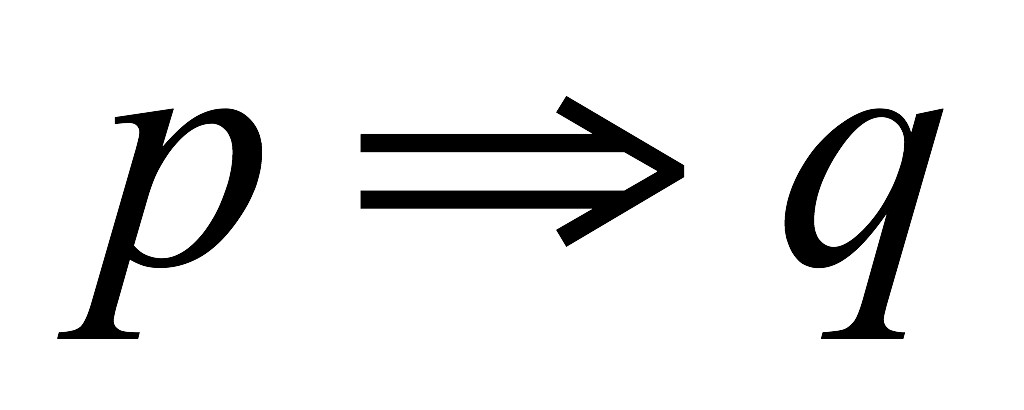 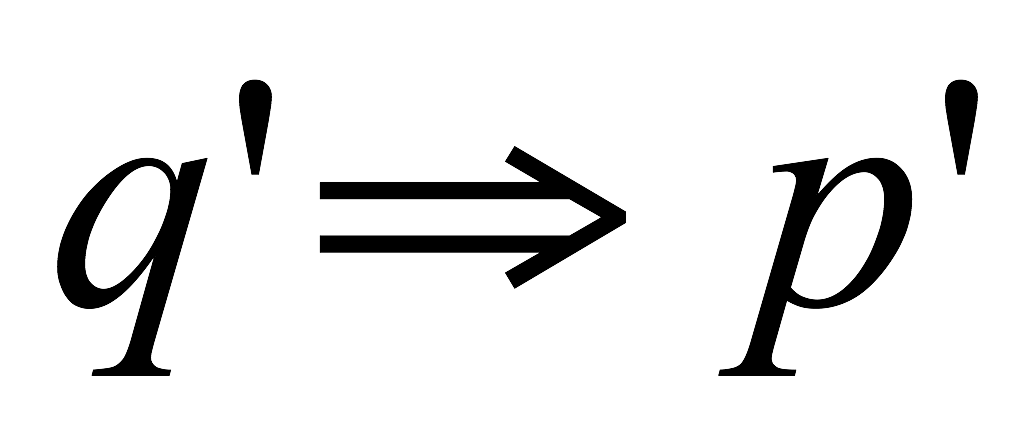 54
Next: application to computer
55
Other Positional Numeral System
Base: number of digits (symbols) used in the system.
Base 2 (i.e., binary): only use 0 and 1
Base 8 (octal): only use 0,1,…7
Base 16 (hexadecimal): use 0,1,…9, A,B,C,D,E,F
Like in decimal system, 
Rightmost digit: represents its value times the base to the zeroth power
The next digit to the left: times the base to the first power
The next digit to the left: times the base to the second power
…
For example: binary number 10101
= 1*24+0*23+1*22+0*21+1*20=16+4+1=21
56
Why binary number?
Computer uses binary numeral system, i.e., base 2 positional number system
Each unit of memory media (hard disk, tape, CD …) has two states to represent 0 and 1
Such physical (electronic) device is easier to make, less prone to error
E.g., a voltage value between 0-3mv is 0, a value between 3-6 is 1 …
57
Binary => Decimal
Interpret binary numbers (transform to base 10)
1101
= 1*23+1*22+0*21+1*20=8+4+0+1=13
Translate the following binary number to decimal number
101011
58
Generally you can consider other bases
Base 8 (Octal number)
Use symbols: 0, 1, 2, …7
Convert octal number 725 to base 10:
   =7*82+2*81+5=…
Now you try:
(1752)8 = 
Base 16 (Hexadecimal)
Use symbols: 0, 1, 2, …9, A, B, C,D,E, F
(10A)16 = 1*162+10*160=..
59
Binary number arithmetic
Analogous to decimal number arithmetics
How would you perform addition?
0+0=0
0+1=1
1+1=10 (a carry-over)
Multiple digit addition: 11001+101=
Subtraction:
Basic rule:
Borrow one from next left digit
60
From Base 10 to Base 2: using table
Input : a decimal number
Output: the equivalent number in base 2
Procedure:
Write a table as follows
Find the largest two’s power that is smaller than the number
Decimal number 234 => largest two’s power is 128 
Fill in 1 in corresponding digit, subtract 128 from the number => 106
Repeat 1-2, until the number is 0
Fill in empty digits with 0



Result is 11101010
61
From Base 10 to Base 2: the recipe
Input : a decimal number
Output: the equivalent number in base 2
Procedure:
Divide the decimal number by 2
Make the remainder the next digit to the left of the answer
Replace the decimal number with the quotient
If quotient is not zero, Repeat 1-4; otherwise, done
62
Convert 100 to binary number
100 % 2 = 0				=> last digit
100 / 2 = 50
50 % 2 = 0				=> second last digit
50/2 = 25
25 % 2 = 1	
         => 3rd last digit
25 / 2 = 12
12 % 2 =  0			=> 4th last digit
12 / 2 = 6		
6 % 2 = 0			=> 5th last digit
6 / 2 = 3 
3 % 2 = 1
		=> 6th last digit
3 / 2  =1 
1 % 2 = 1 
		=> 7th last digit
1 / 2 = 0
	Stop as the decimal # becomes 0
The result is 1100100
63
Data Representation in Computer
In modern computers, all information is represented using binary values.
Each storage location (cell): has two states
low-voltage signal  => 0
High-voltage signal => 1
i.e., it can store a binary digit, i.e., bit
Eight bits grouped together to form a byte
Several bytes grouped together to form a word
Word length of a computer, e.g., 32 bits computer, 64 bits computer
64
Different types of data
Numbers
Whole number, fractional number, …
Text 
ASCII code,  unicode
Audio
Image and graphics
video
How can they all be represented as binary strings?
65
Representing Numbers
Positive whole numbers 
We already know one way to represent them: i.e., just use base 2 number system
All integers, i.e., including negative integers
Set aside a bit for storing the sign
1 for +, 0 for – 
Decimal numbers, e.g., 3.1415936, 100.34
Floating point representation: 
sign * mantissa * 2 exp
64 bits: one for sign, some for mantissa, some for exp.
66
Representing Text
Take English text for example
Text is a series of characters 
letters, punctuation marks, digits 0, 1, …9, spaces, return (change a line), space, tab, …
How many bits do we need to represent a character? 
1 bit can be used to represent 2 different things
2 bit …                                    2*2 = 22 different things
n bit 			   2n different things
In order to represent 100 diff. character
Solve 2n = 100 for n 
n =                       , here the         refers to the ceiling of x, i.e., the smallest integer that is larger than x:
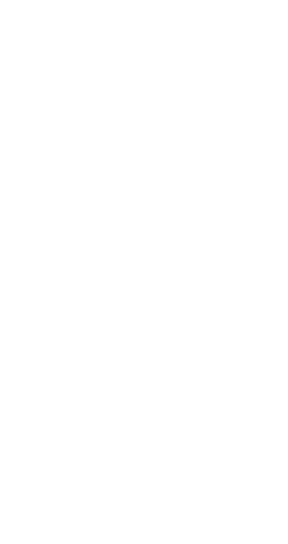 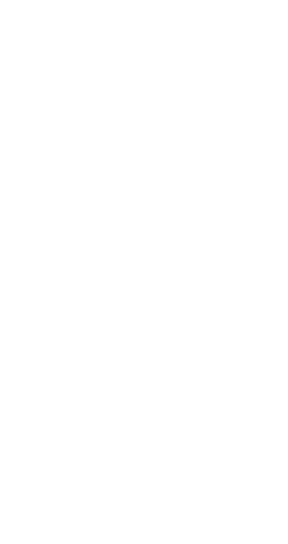 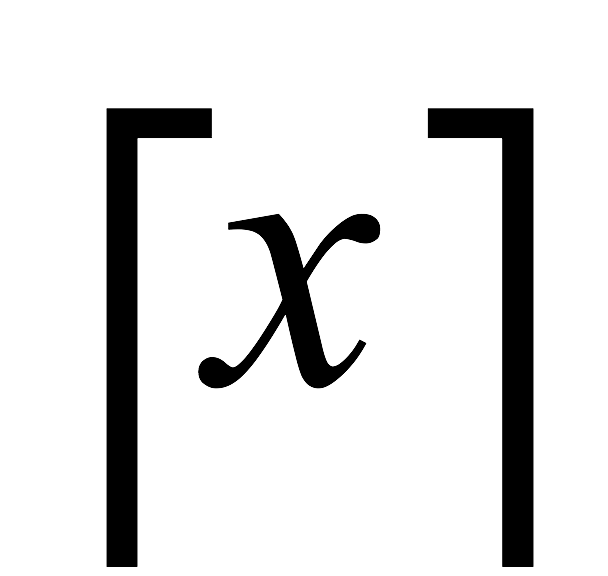 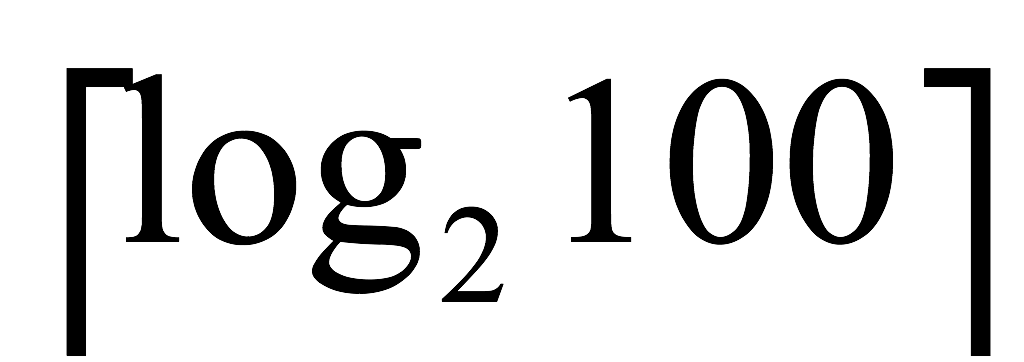 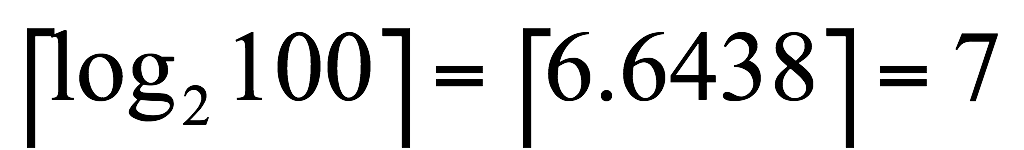 67
There needs a standard way
ASCII code: American Standard Code for Information Interchange
ASCII codes represent text in computers, communications equipment, and other devices that use text.
128 characters: 
33 are non-printing control characters (now mostly obsolete)[7] that affect how text and space is processed
94 are printable characters
space is considered an invisible graphic
68
ASCII code
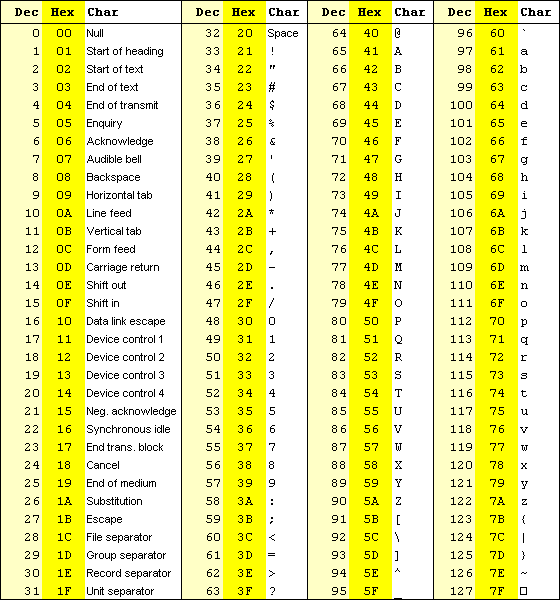 69
There needs a standard way
Unicode
international/multilingual text character encoding system, tentatively called Unicode
Currently: 21 bits code space
How many diff. characters?
Encoding forms:
UTF-8:  each Unicode character represented as one to four 8-but bytes
UTF-16: one or two 16-bit code units
UTF-32: a single 32-but code unit
70
How computer processing data?
Through manipulate digital signals (high/low)
Using addition as example
 10000111
+ 0001110

Input: the two operands, each consisting of 32 bits (i.e., 32 electronic signals)
Output: the sum
How ?
71
Digital Logic
Performs operation on one or more logic inputs and produces a single logic output.
Can be implemented 
electronically using diodes or transistors
Using electromagnetic relays
Or other:  fluidics, optics, molecules, or even mechanical elements
We won’t go into the physics of how is it done, instead we focus on the input/output, and logic
72
Basic building block
Basic Digital logic is based on primary functions (the basic gates):

AND  

OR

XOR

NOT
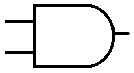 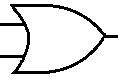 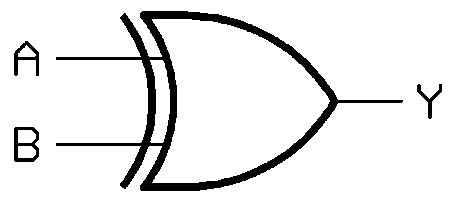 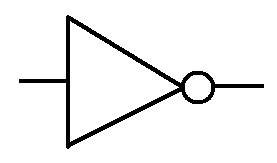 73
AND Logic Symbol
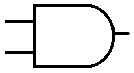 Output
Inputs
If both inputs are 1, the output is 1
If any input is 0, the output is 0
74
AND Logic Symbol
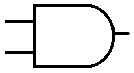 0
0
Inputs
Output
0
Determine the output
Animated Slide
75
AND Logic Symbol
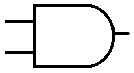 0
0
Inputs
Output
1
Determine the output
Animated Slide
76
AND Logic Symbol
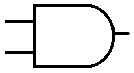 1
1
Inputs
Output
1
Determine the output
Animated Slide
77
Every possible input combination
AND Truth Table
To help understand the function of a digital device, a Truth Table is used:
AND Function
78
OR Logic Symbol
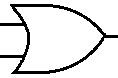 Output
Inputs
If any input is 1, the output is 1
If all inputs are 0, the output is 0
79
OR Logic Symbol
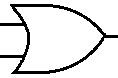 0
0
Inputs
Output
0
Determine the output
Animated Slide
80
OR Logic Symbol
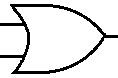 0
1
Inputs
Output
1
Determine the output
Animated Slide
81
OR Logic Symbol
1
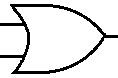 1
Inputs
Output
1
Determine the output
Animated Slide
82
OR Truth Table
Truth Table
OR Function
83
XOR Gate
The XOR function:
if exactly one input is high, the output is high
If both inputs are high, or both are low, the output is low
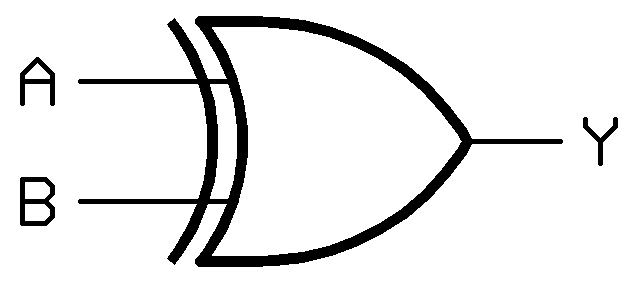 84
XOR Truth Table
Truth Table
XOR Function
85
NOT Logic Symbol
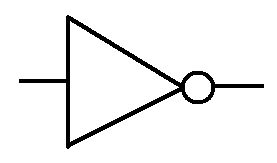 Input
Output
If the input is 1, the output is 0
If the input is 0, the output is 1
86
NOT Logic Symbol
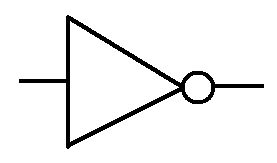 0
Output
Input
1
Determine the output
Animated Slide
87
NOT Logic Symbol
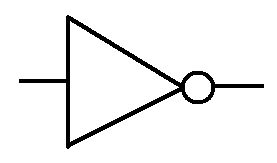 1
Output
Input
0
Determine the output
Animated Slide
88
Combinational logic
A circuit that utilizes more that one logic function has Combinational Logic.
How would your describe the output of this combinational logic circuit?
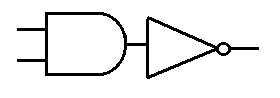 89
Combinational Logic: Half Adder
Electronic circuit for performing single digit binary addition




Sum= A XOR B
Carry = A AND B
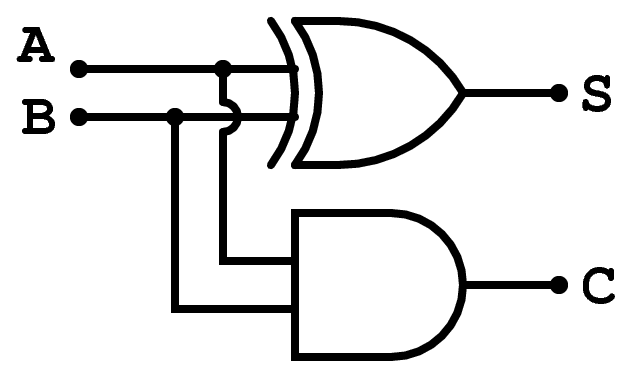 90
Full Adder
One bit full adder with carry-in and carry-out
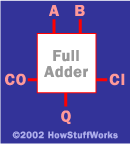 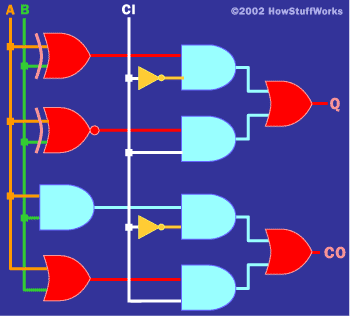 91
Full adder: 4-digit binary addition
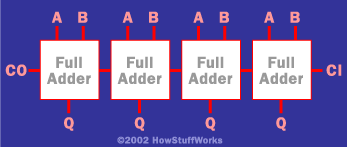 Chain 4 full-adders together, lower digit’s carry-out is fed into the higher digit as carry-in
92
Integrated Circuit
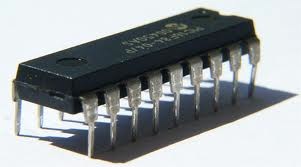 Also called chip
A piece of silicon on which
multiple gates are embedded
mounted on a package with pins, each pin is either an input, input, power or ground
Classification based on # of gates
VLSI (Very Large-Scale Integration) > 100,000 gates
93
CPU (Central Processing Unit)
Many pins to connect to memory, I/O
Instruction set: the set of machine instructions 
supported by an architecture (such as Pentium)
    Move data (between register and memory)
    Arithmetic Operations
    Logic Operations: 
    Floating point arithmetic
    Input/Output
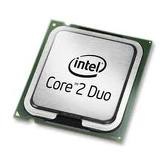 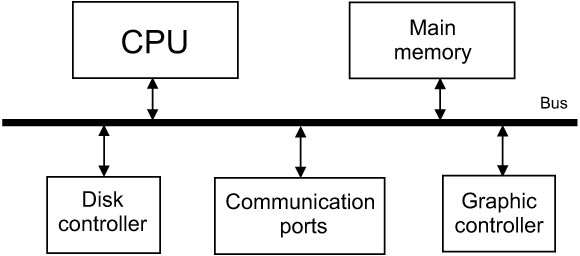 94